Lab 0
By: Dakota Johnson
Lab Partner: Josiah Abel 
Instructor: Andy Bell
Bench Number:  6
Class: EECT 122-20C
Date: 1/21/2015
Objectives:
To Test the process of creating a circuit in Multisim 13.0 and building that same circuit in the electronics laboratory.
To demonstrate a reduction of a circuit found on page 132 of the Digital Systems Principles and Applications textbook.
Equipment and Parts:
Data/Lab Results/Simulations/Schematics:
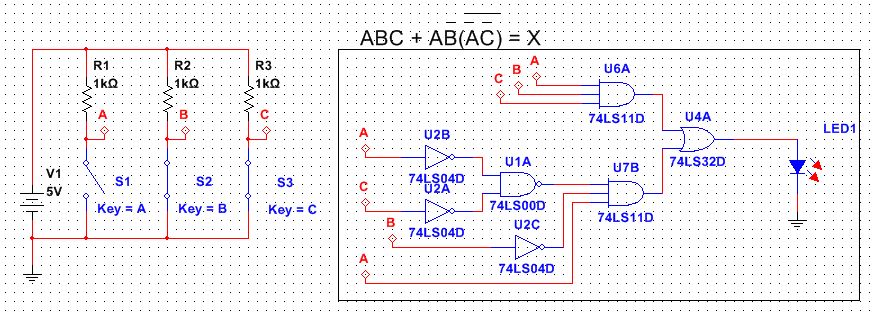 A.
Circuit A. Reduces to equivalent Circuit B.
B.
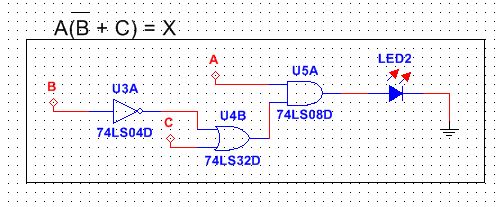 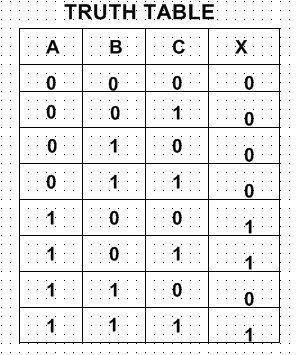 Boolean Reduction of original Expression
Using Boolean algebra theorems.
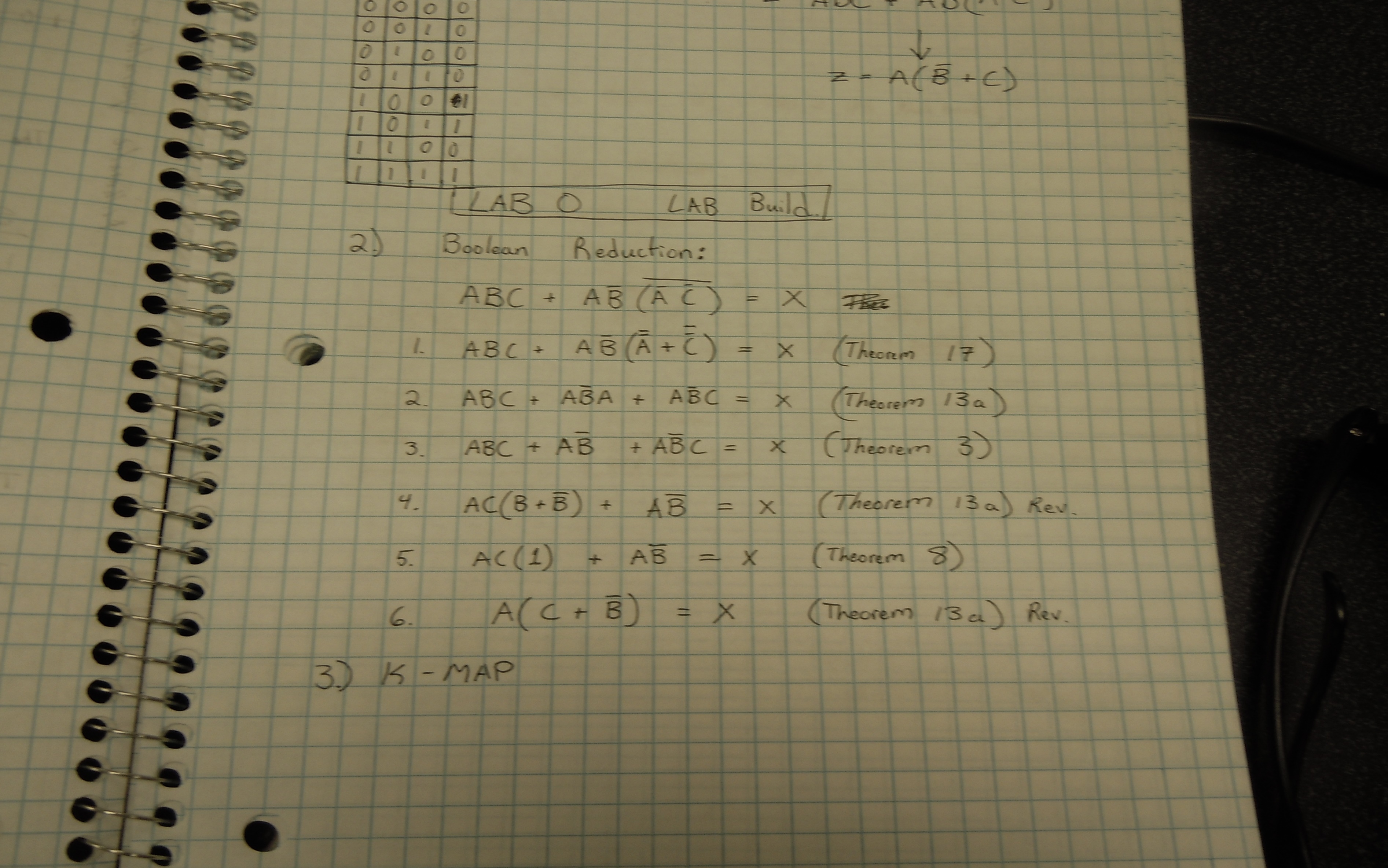 CIRCUIT A, Original circuit
8-Input Dipswitch
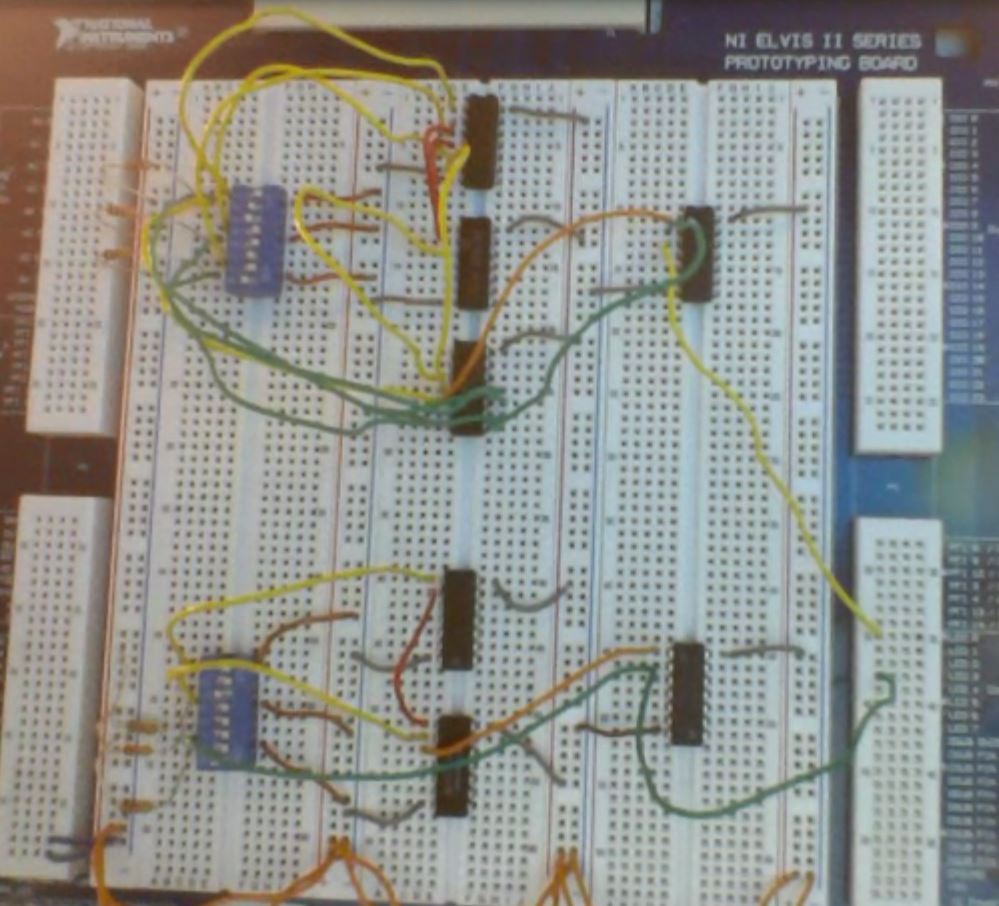 74LS11 Chip
74LS00 Chip
1kΩ Resistors
74LS32 Chip
74LS04 Chip
CIRCUIT B, Reduced circuit
74LS04 Chip
8-Input Dipswitch
74LS32 Chip
1kΩ Resistors
74LS08 Chip
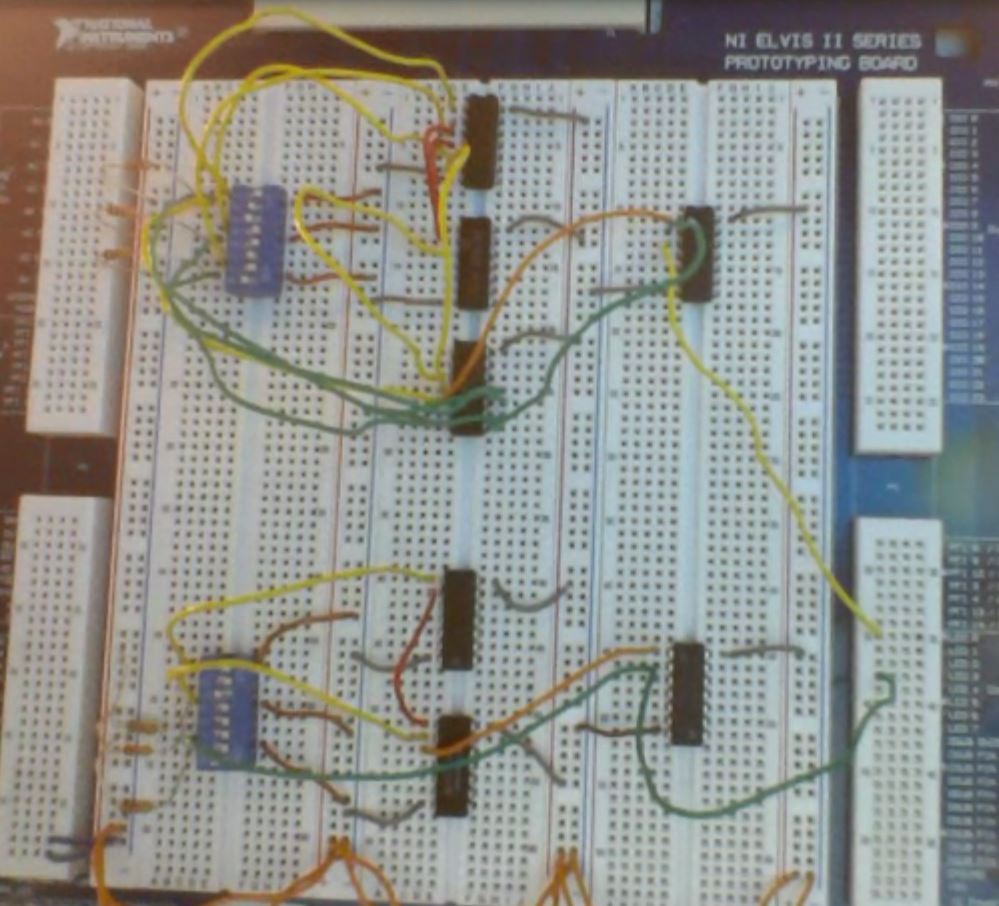 Troubleshooting:
We had a little bit of difficulty as a class determining exactly how the Lab Report Template should be constructed. After much discussion about what was absolutely necessary in a lab report, the template was created and uploaded to BlackBoard.
Conclusion:
Using Boolean Algebra it became possible to reduce the design of complex circuit and create an simplified equivalent Circuit which produces the same outputs for the same inputs.
Data Sheets:
74LS00
74LS04
74LS08
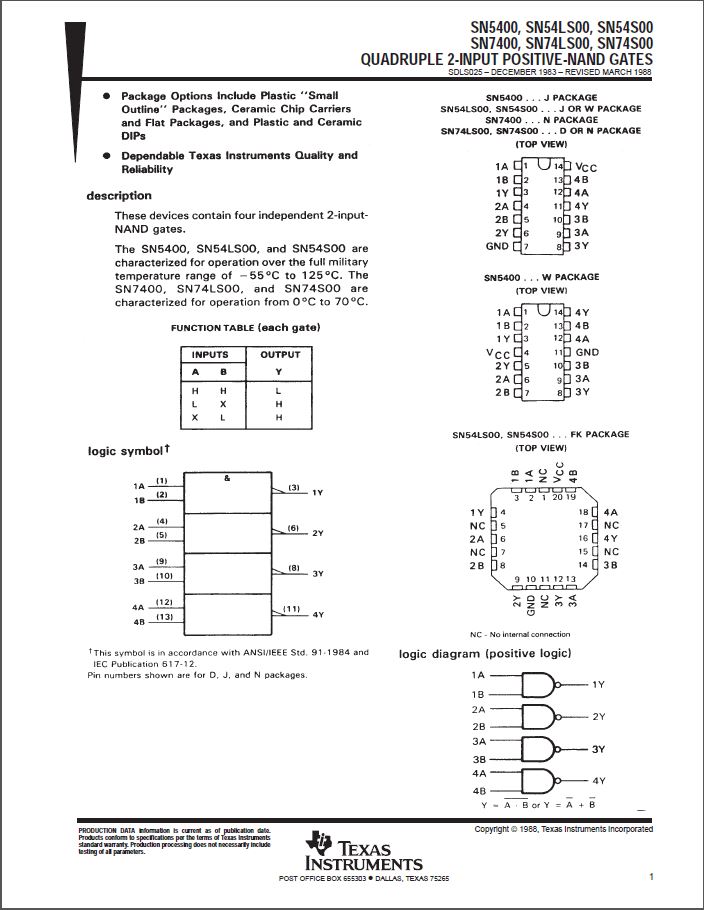 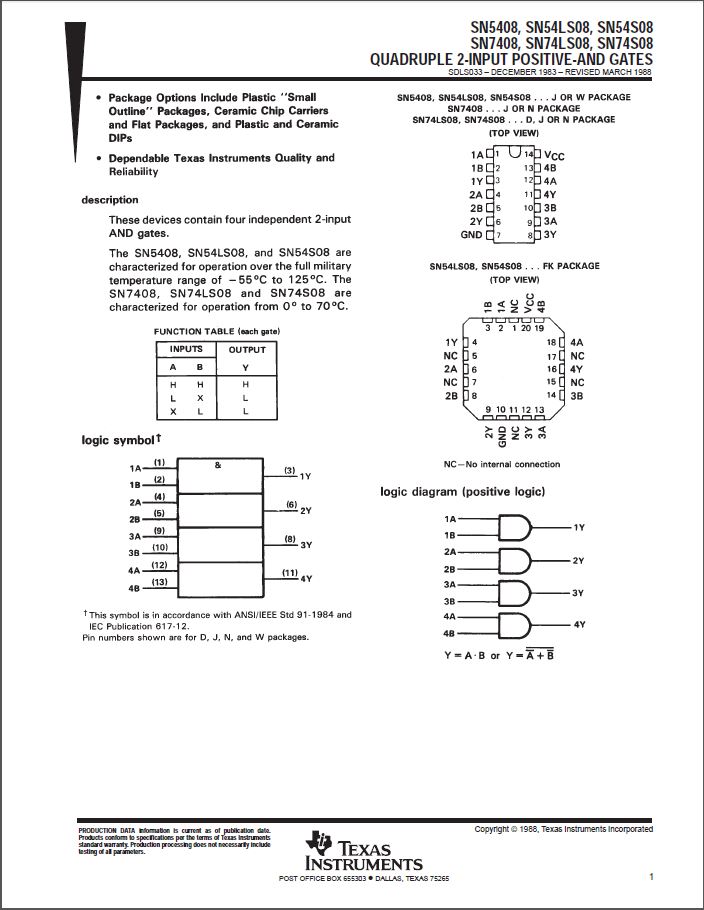 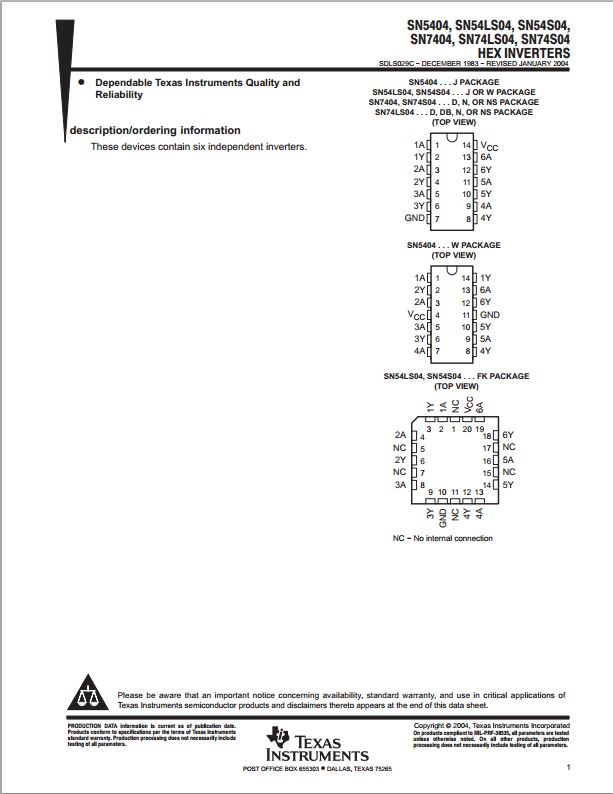 Data Sheets Continued:
74LS11
74LS32
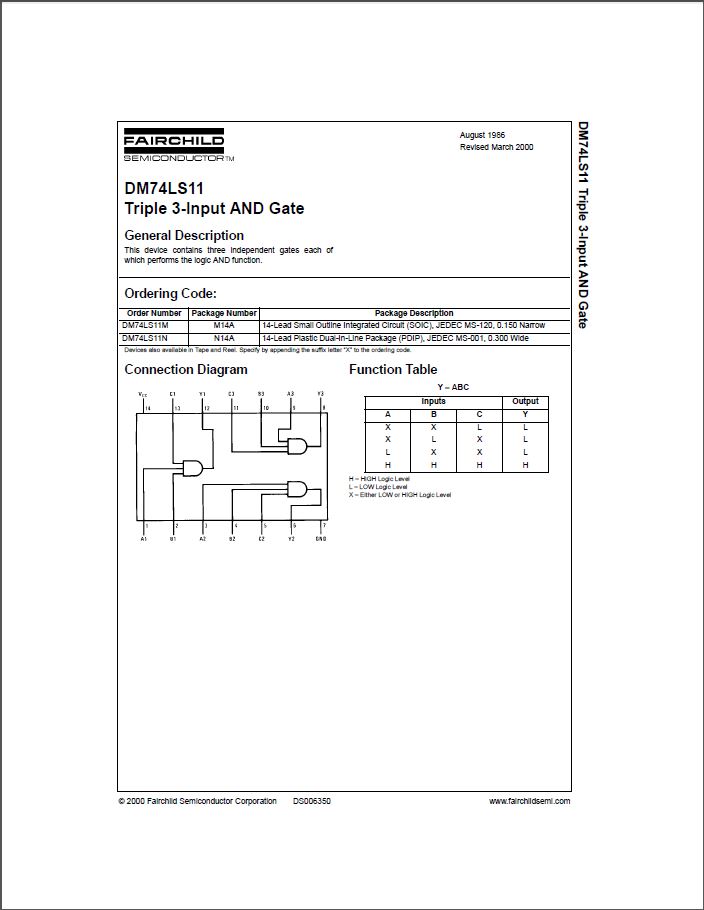 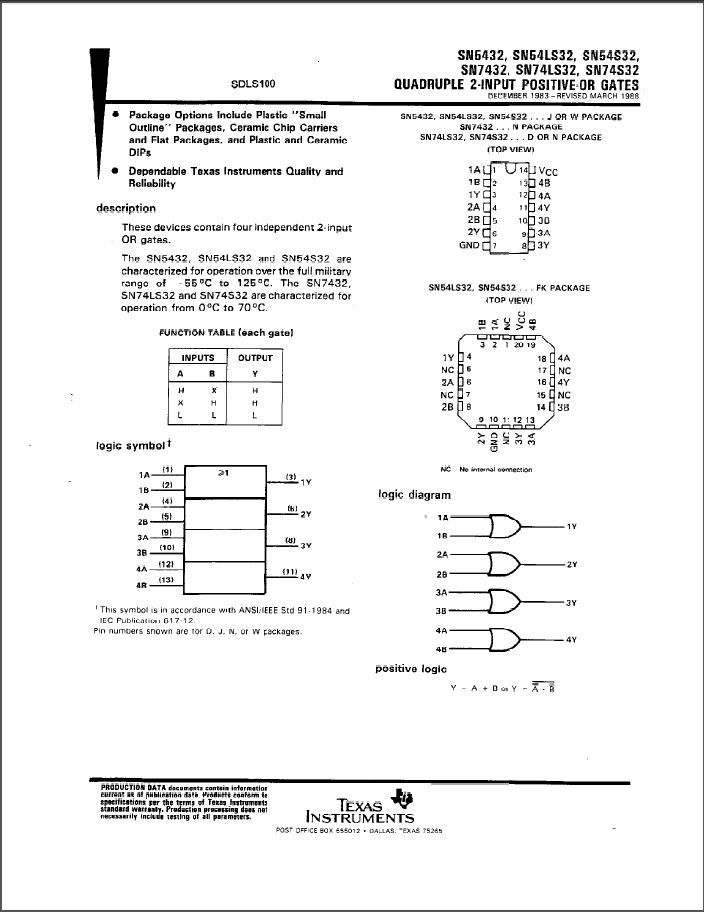